紀錄與刪除聊天內容
紀錄聊天內容
點擊「選項」
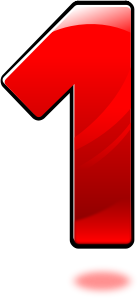 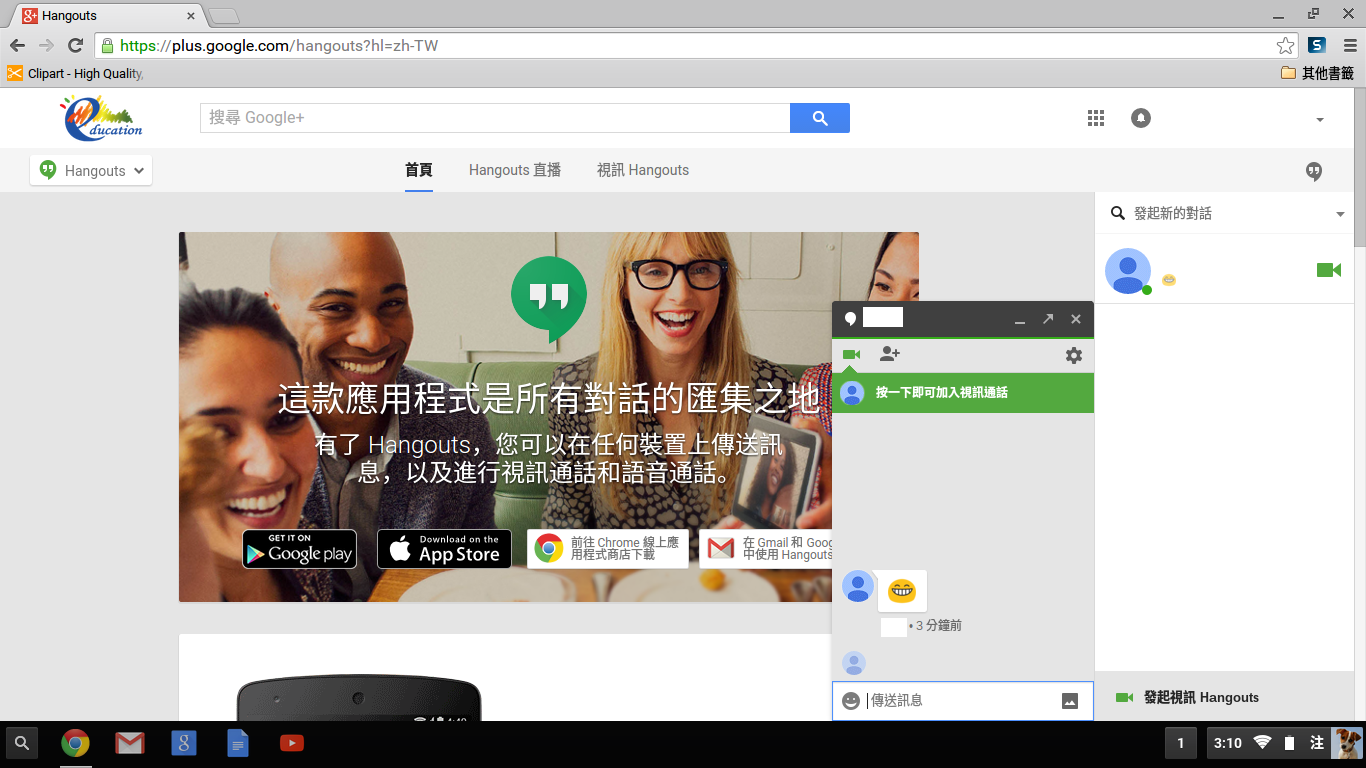 3
點選「儲存」
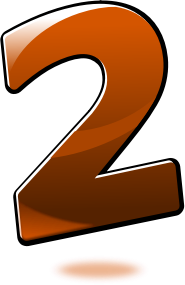 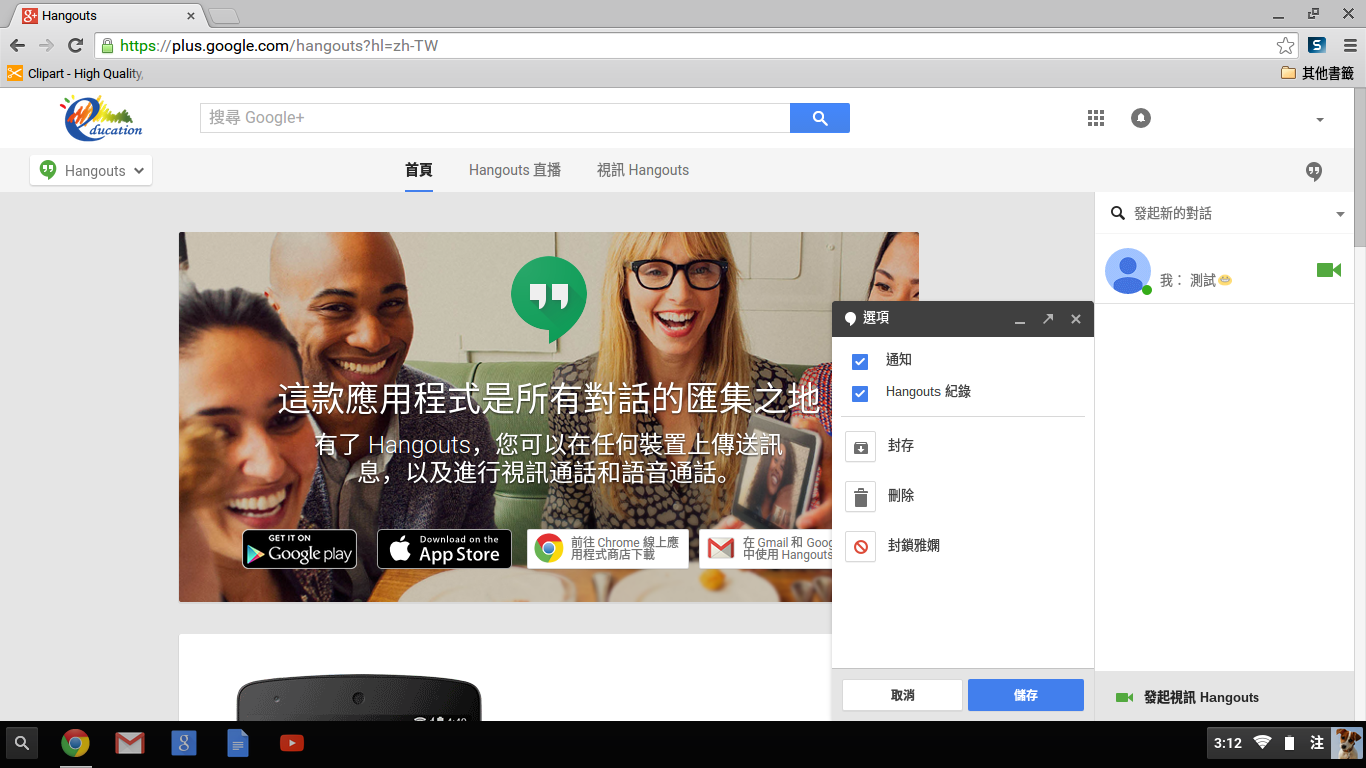 4
刪除聊天內容
點擊「選項」
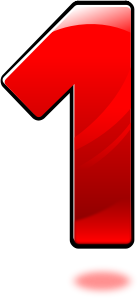 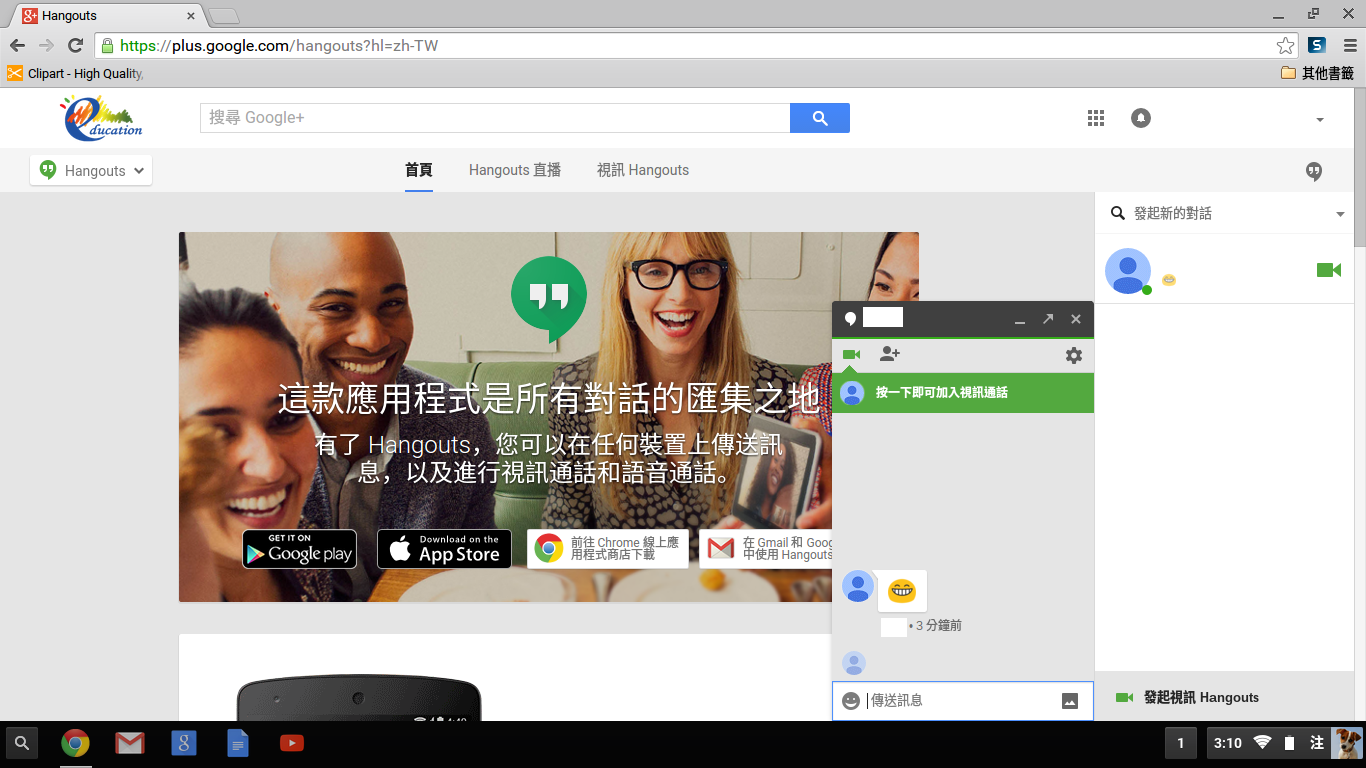 6
點選「刪除」
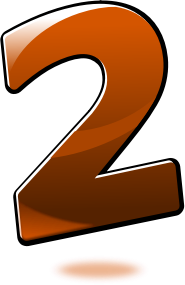 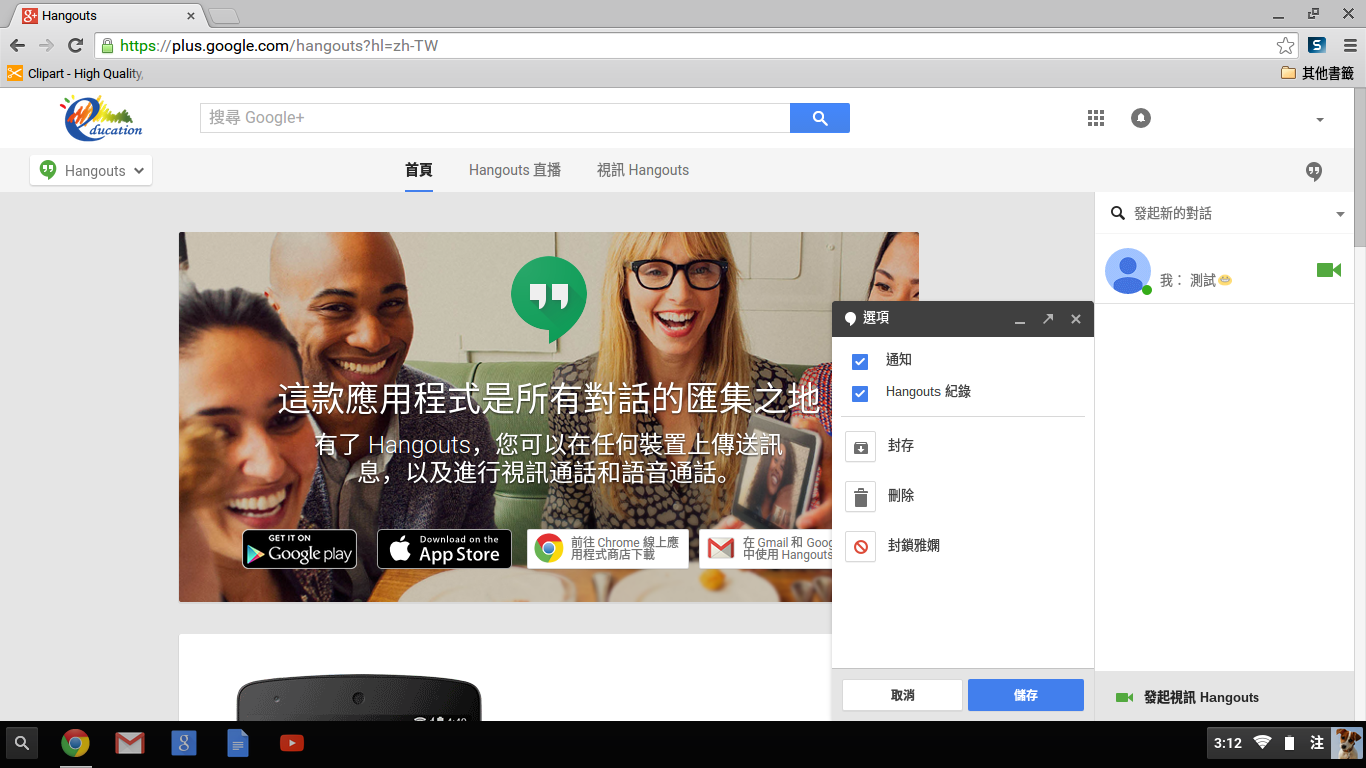 7
確認「刪除」
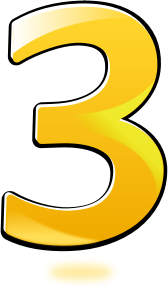 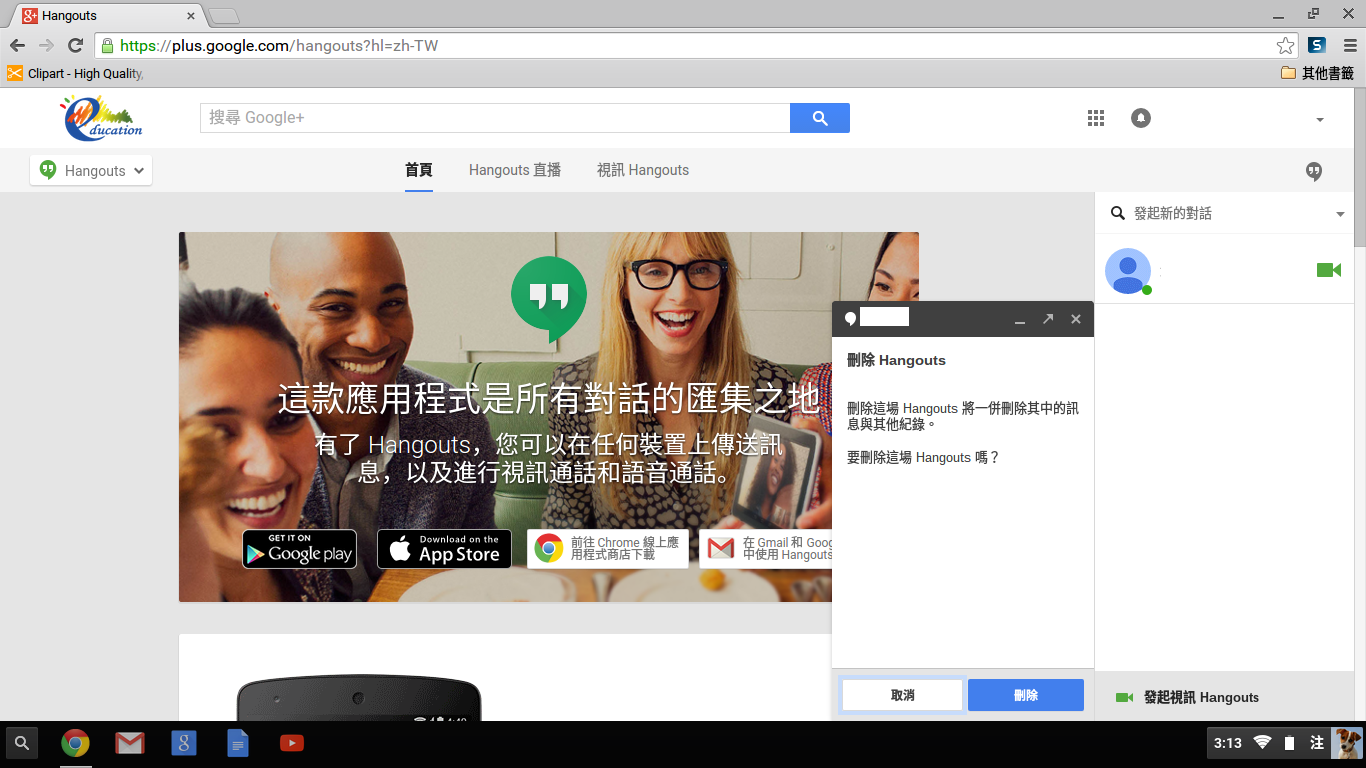 8